Witold Bołt
Agenda
W czym tkwi problem..?
Po co jest oprogramowanie?
Kim jest użytkownik?
Zbieranie danych
Co to jest design
Współpraca programista-projektant
Narzędzia - technologia
ImagineCup Software Design i Interface Design
Zasadniczy problem
W czym tkwi problem?
Interfejs użytkownika to nie jest jedna z części systemu
Interfejs użytkownika to nie jest dość ważna rzecz
Interfejs użytkownika to nie jest jeden z problemów do rozwiązania

Interfejs użytkownika to podstawowa i najważniejsza część większości aplikacji!
Aplikacja = interfejsdla użytkownika
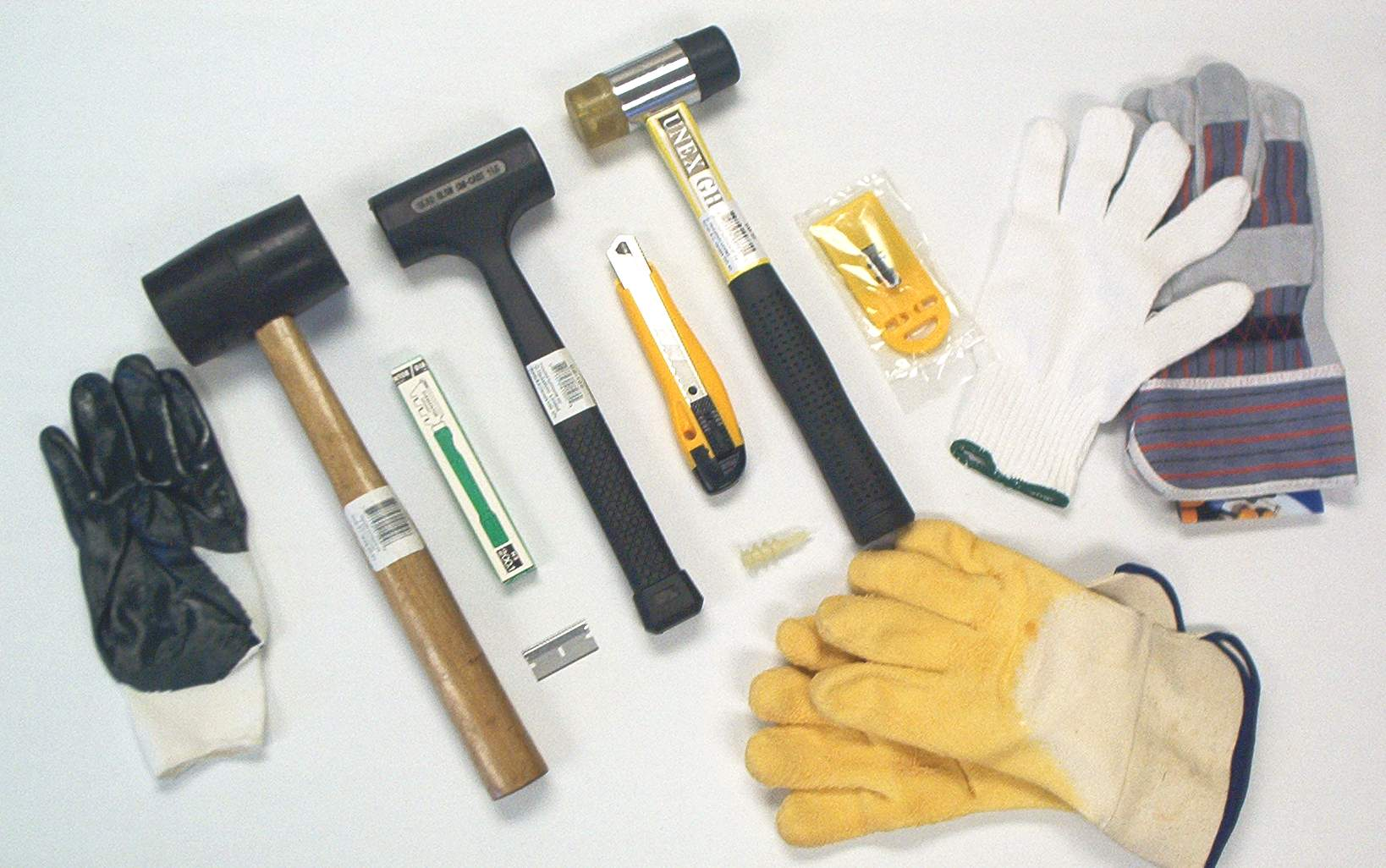 Po co jest oprogramowanie?
Po co jest oprogramowanie?
Problem
Narzędzie
Rozwiązanie


Łatwiej
Szybciej
Bezpieczniej
Pewniej
Lepiej
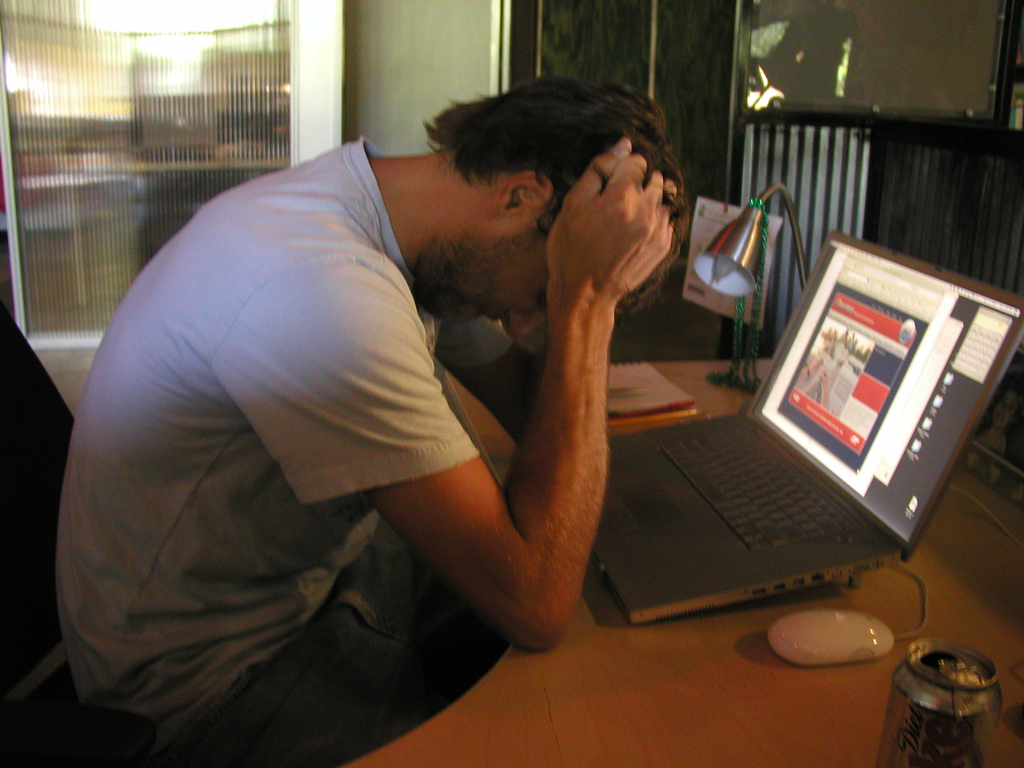 Niestety zamiast tego bywa…
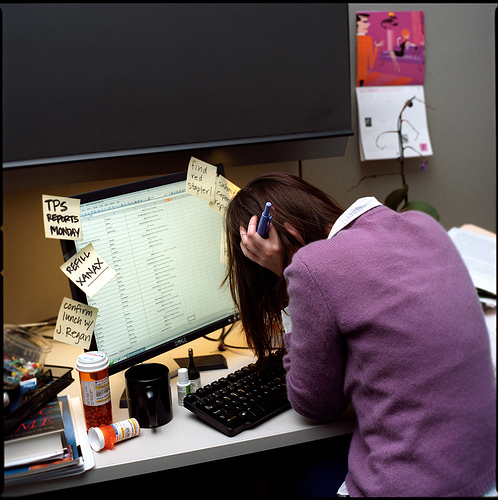 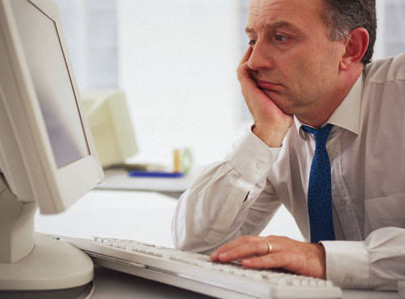 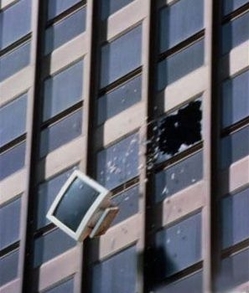 … nowym problemem!
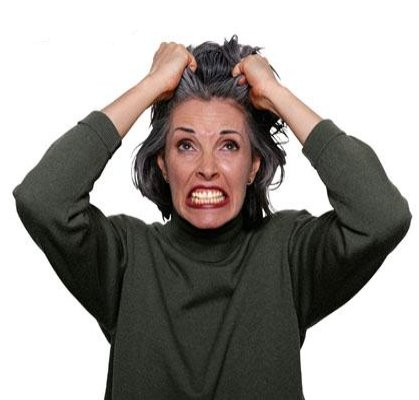 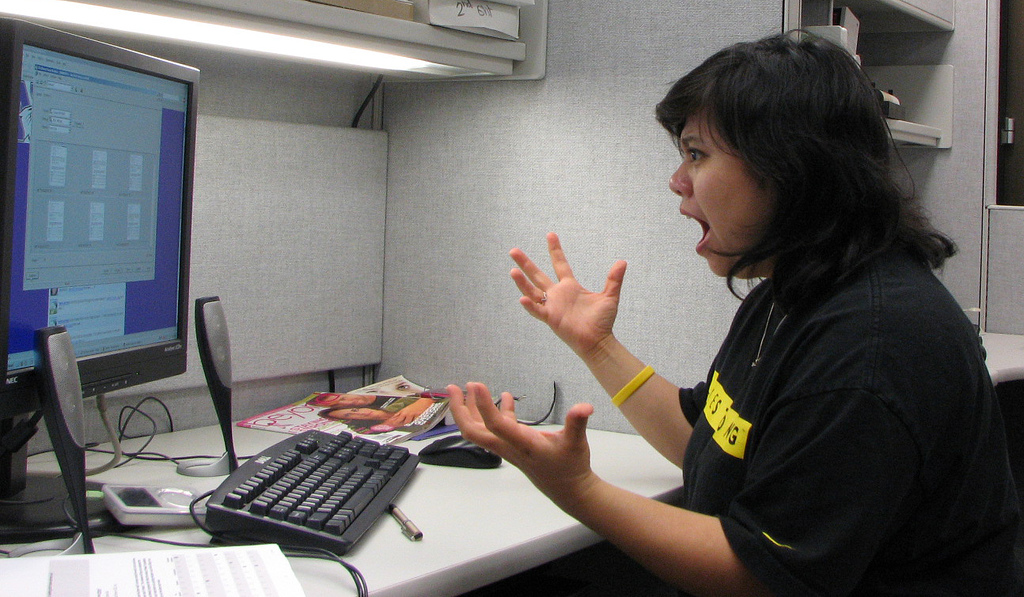 … nowym problemem!
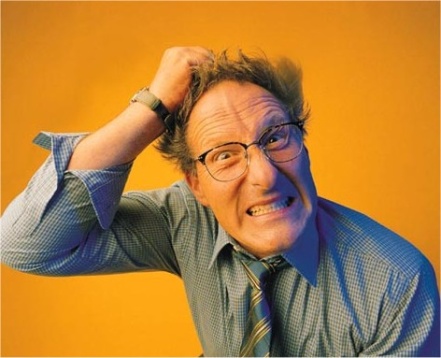 … nowym problemem!
Przykłady
PKP – bilety

Przetwarzanie korespondencji
Dlaczego tak się dzieje?
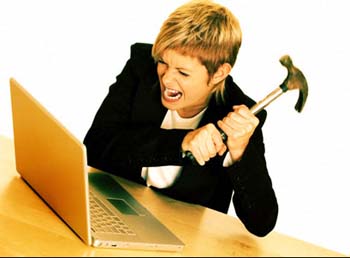 Zły projekt, zła realizacja
Słabi programiści, projektanci

Brak wiedzy o tym … kim tak naprawdę jest użytkownik i czego potrzebuje
Jakie są realia użycia programu?!
Kim jest Twój użytkownik?
Wiek
Wykształcenie
Zawód, stanowisko
Płeć
Miejsce i okoliczności wykorzystania programu
…
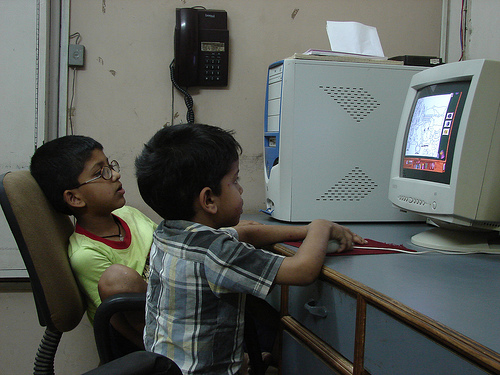 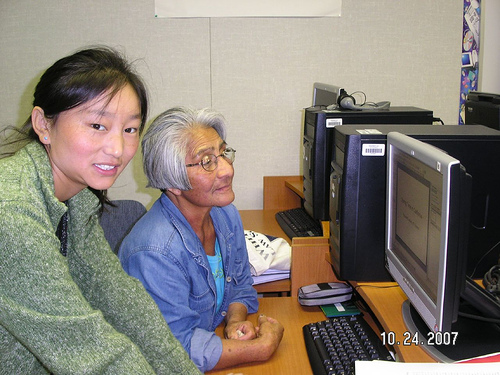 Kim jest Twój użytkownik?
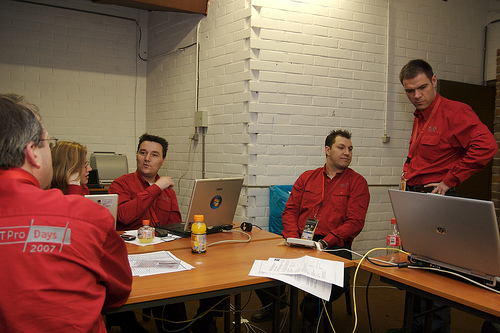 NIE JEST TOBĄ!

NIE JEST KOMPUTEREM!
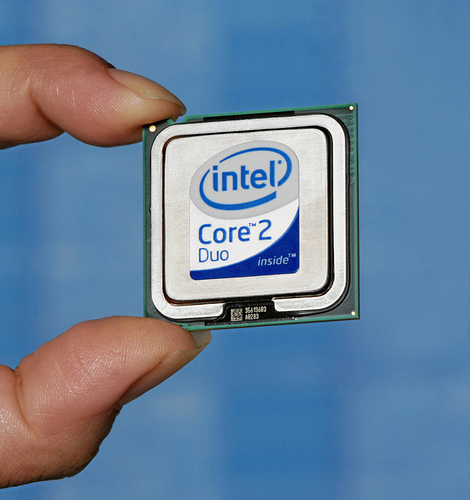 Przykład: Joomla
Dodawanie artykułówEdytor WYSWIG … ok
Dodawanie obrazków do artykułu
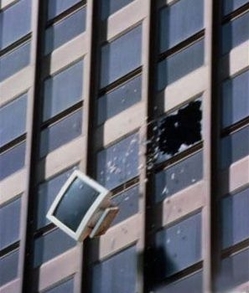 Co zrobić?!
Poznaj użytkownika!
Zbieranie danych
Testy używalności – nie sprawdzamy czy program formalnie działa poprawnie – tylko czy można go do czegoś użyć!
Badanie przyzwyczajeń i sposobów użycia – możliwa automatyzacja (najczęściej wybierane funkcje, najczęstsze workflow …)

Projektowanie NIE musi być oparte tylko o intuicję i talent projektanta.
Zbieranie danych
Projektowanie zaczyna sięod analizy danych
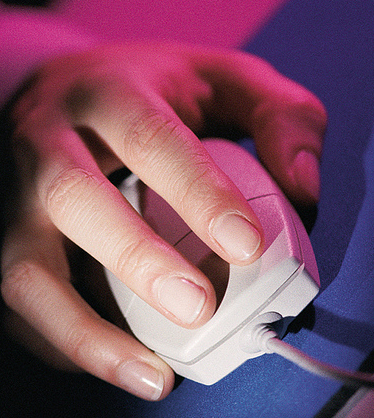 Co to jest design?
„Ładne” programy
Funkcjonalne programy
Czy „user-friendly” ma sens?
Design = nauka + sztuka
Design jako nauka to połączenie wiedzy technicznej i humanistycznej!
Design jako sztuka to powiązanie barwy, grafiki, estetyki, wzornictwa.
User expirience
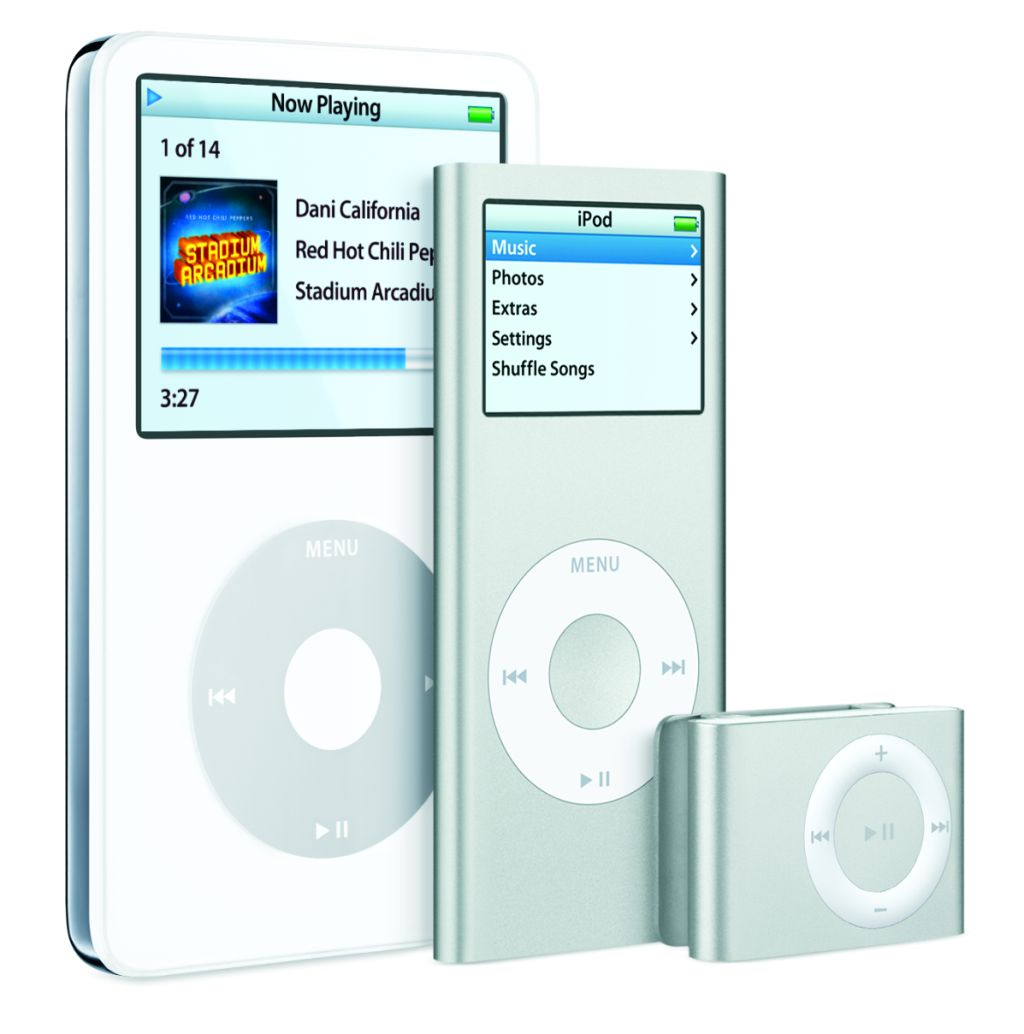 Design to wyzwanie dla informatyki
Czy design to prawdziwa informatyka?
Co jest ważniejsze dla informatyki – algorytm i logika czy pobieranie danych i prezentacja wyników? Wydajność, bezpieczeństwo czy funkcjonalność / dostępność / przystępność  / czytelność?
A co jest ważniejsze dla programisty?
A co jest ważniejsze dla jego szefa?
A co jest ważniejsze dla użytkownika?!
Windows Vista / Office 2007
Design to współpraca!
Interdyscyplinarność
Problemy komunikacji
Różne światy

Projektant / designer
Programista
Konsultant / doradca
Integrator / koordynator
Narzędzia
Duża liczba dobrych środowisk dla grafików (Adobe, Corel, …) i programistów (Microsoft, Sun, IBM, Borland …)
Duża liczba dobrych frameworków i bibliotek odpowiedzialnych za GUI i budowanie „user expirience”
Duża różnorodność charakteru aplikacji – web, desktop, mobile – a co za tym idzie różnorodność platform i technologii.

Problem: Trudno to wszystko ze sobą „skleić”! Programy graficzne i środowiska deweloperskie używają innych języków – tak jak sami graficy i programiści.
Narzędzia
Jedno z możliwych rozwiązań: WPF – Windows Presentation Foundation
Wspólny język dla grafików i programistów – XAML
Zintegrowane narzędzia – Visual Studio i Expression Studio
Platforma do współpracy
Dostępność dla aplikacji desktop i web (Silverlight)
Windows Presentation Foundation
Framework do tworzenia GUI
Pojawił się w .NET 3.0 – rozszerzona wersja w .NET 3.5
Alternatywa dla Windows.Forms
Główne założenia to:
Duże możliwości dostosowania zachowania i wyglądu kontrolek
Grafika oparta na wektorach!
Wykorzystanie GPU
Format XAML – możliwość opisu interfejsu plikiem XML
Expression Studio
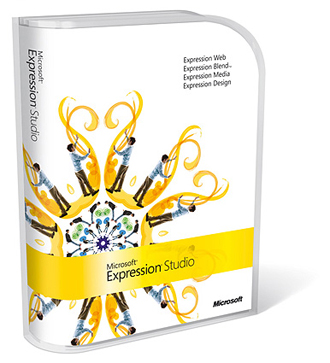 Expression Blend
Expression Design
Expression Web
Expression Media
Expression Encoder
Expression Design
Program dla projektantów/grafików
Grafika wektorowa
Ukierunkowanie na media elektroniczne
Pełne wsparcie dla XAML
Expression Design
Expression Blend
Integracja
Współpraca z Visual Studio – ten sam format plików rozwiązania
Współpraca z Expression Design – poprzez XAML
Wsparcie dla WPF i Silverlight
Narzędzie do animacji
Edycja stylu – wyglądu i zachowania kontrolek
Expression Blend
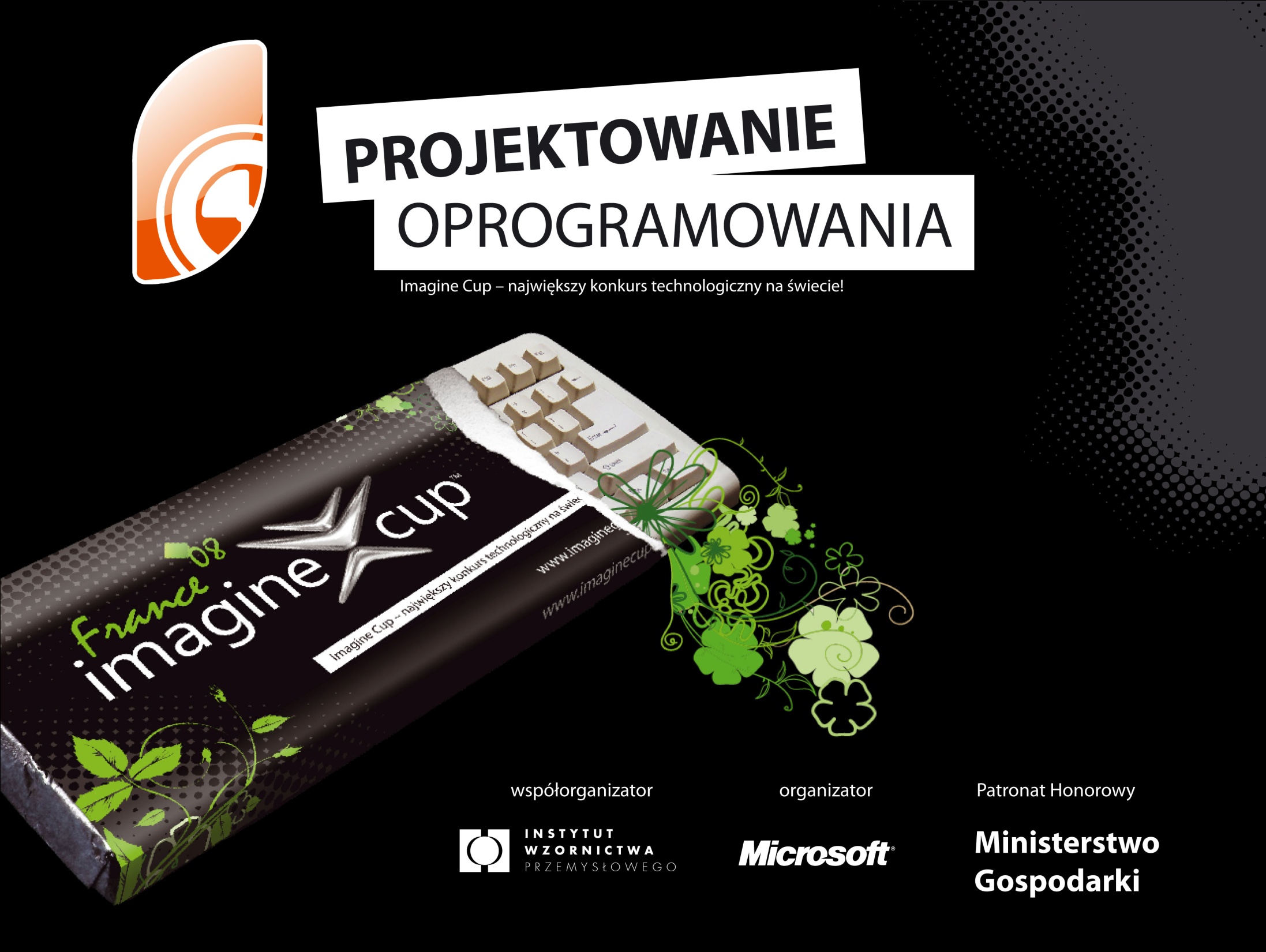 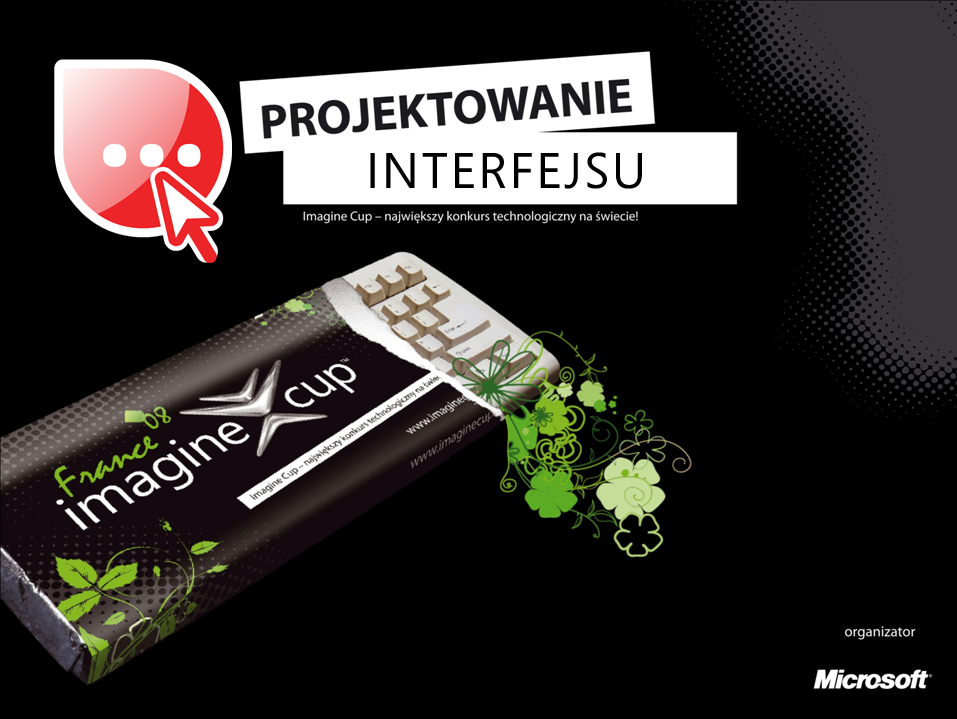 www.imaginecup.com
Materiały
Strona domowa pakietu Expression – mnóstwo materiałów szkoleniowych!http://www.microsoft.com/expression/

David Platt - „Why software sucks”http://www.whysoftwaresucks.com/
Pytania
Witold Bołt
ja@hope.art.pl
www.hope.art.pl
Wypełnij ankietę!!!
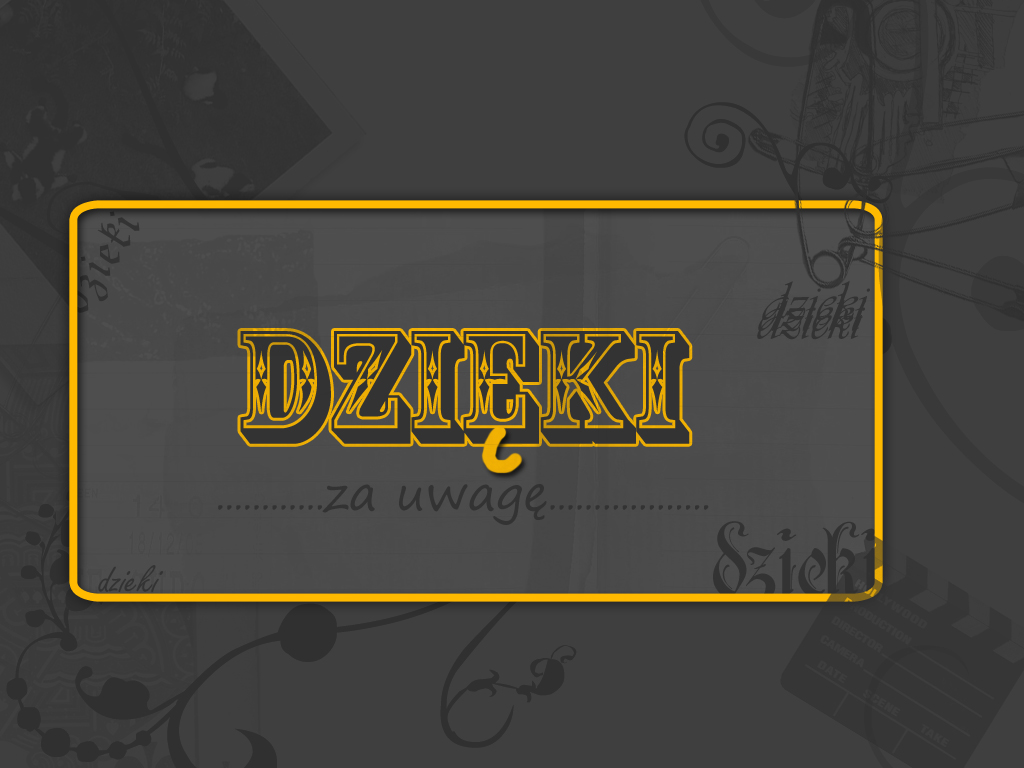